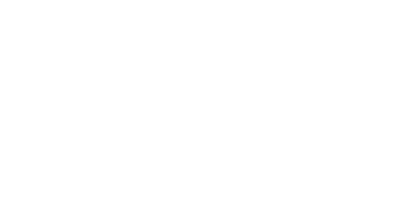 Medium Beta Elliptical Cryomodule CDR Closeout
4 April 2017
J.G. Weisend II, Chairman CDR
General Comments
The committee was very impressed with the level  and quality of detailed design. CEA, IPNO and their partners  consistently demonstrate through their design the experience that they have from other projects.
There is a very strong and well established team at CEA for this project including  engineering, planning, quality, contracts, safety etc.
The facilities for assembly and test at CEA Saclay are well developed and based on previous experience.
No technical showstoppers were identified and the cryomodule should meet its requirements. There are two important time critical interface issues that need to be solved by the end of April – the stress issue in the jumper and the final connnection to the new Helium collectors
CEA has started to work with the ESS Q Division to ensure that the cryomodules are able to receive a “Declaration of Conformity”
The assembly of the cavity string for the M-ECCTD has been completed.
April 2017
Medium Beta Elliptical Cavity CM CDR              J.G. Weisend II
2
General Comments
CEA will assist with the installation of the doorknob with the first cryomodules in the test stand 2  and tunnel and will train the ESS test stand and installation staff. They will also provide the design of the installation tooling required.
The single window coupler design is susceptible to damage by field emission electrons from the cavities. This puts significant importance on the RF interlocks working properly and may mean that operations with high field emission may not be advisable.
The no limit on the maximum cool down rate  of the cavity string and no impact is expected by Q disease.
There is no limit on the rate of cool down of the thermal shields.
Modeling of transportation loads has been carried out.  Detailed plans for transportation including the installation of transport fixtures are well advanced. A transportation test between Saclay and Lund is planned for later this year.
Detailed plans and procedures ( including pictures) have been developed for the cryomodule assembly. More details are being developed and will learn from prototype assembly. An assembly and test report format associated with these tasks has been created
The proposed use of the stycast epoxy and resin is a CEA decision and ESS has no requirements on this material. The committee agrees that risk of radiation damage to this material is not very high.
April 2017
Medium Beta Elliptical Cavity CM CDR              J.G. Weisend II
3
Decision
The committee agrees that the design is ready to move to procurement and production as long as the two significant interface issues: the stress issue in the jumper connection and the final design of the connection to the new helium collectors are solved as scheduled  by May.

A second CDR will be held after the  results of the prototype testing are known
April 2017
Medium Beta Elliptical Cavity CM CDR              J.G. Weisend II
4
Charge Questions
Has design and supporting activity for Medium Beta Cryomodule progressed and reached a level of technical maturity in accordance with the activities and milestones for this Work Unit recorded in the ESS ACCSYS Project and been documented sufficiently and presented in a suitable format to enable review at this CDR?

Yes

Are all or a sufficient coverage of requirements and specifications for the Medium Beta Cryomodule, including for its interfaces with other systems, documented by ESS, communicated to and understood by the Work Unit team?

Generally Yes, there are a few interface requirements that still need to be finalized including the allowable stress at the jumper pipes,the operating flows and temperatures at the subcooling heat exchanger and the final details of the connection to the helium collectorr. All of these should be fixed by the end of April

Does the design meet these requirements and specifications? Yes  No major technical issues were seen
April 2017
Medium Beta Elliptical Cavity CM CDR              J.G. Weisend II
5
Charge Questions (cont.)
Have safety issues and technical risks been identified and eliminated or otherwise mitigated for in the detailed design or identified for managing for manufacture, assembly and installation?

No outstanding safety issues were found. The hazards of the RF bunker have been clearly identified and its control measures well implemented. The review committee believes that the lessons learned from this RF bunker in matters of safety will be very beneficial for the future operation of TS2.
April 2017
Medium Beta Elliptical Cavity CM CDR              J.G. Weisend II
6
Charge Questions (cont.)
What quality assurance and quality control activities have been planned and how will these be conducted and documented or reported?

Based on the PowerPoint presentations and previous performance such as with XFEL program, ESS thinks that CEA is sufficiently capable in planning and managing internal and subcontractor activities for quality assurance and control of design development, procurement, manufacturing, assembly, verification and acceptance, including reporting and documenting this.  
However, CEA’s processes and how they are applied are not well understood by ESS, nor does ESS have much visibility about quality control inspection and test  planning and activities, nor detail about verification and acceptance activities, including FAT and SAT.     
 
Is there sufficient staff resources assigned to the Work Unit team by its parent CEA Saclay to allow to progress with work in accordance with activities, durations and milestone dates shown in the ESS ACCSYS Project plan?

Yes  A strong team has been identified However additional staff & support for alignment & metrology should be considered.

Are the strategy, policies and regulations for procurement, manufacture and assembly sufficiently identified, defined, documented and understood by the Work Unit team or its parent CEA Saclay Laboratory, including supplier source(s) and pre-procurement activities and progressed to a sufficient stage?
Yes. This work is well advanced and ready for procurement and maufacture
April 2017
Medium Beta Elliptical Cavity CM CDR              J.G. Weisend II
7
Charge Questions (cont.)
Is the schedule for delivery of materials, components and for the manufacture of Medium Beta Cryomodule sufficiently understood and in accordance with activities, durations and milestone dates shown in the ESS ACCSYS project plan? (This includes the time schedule and technical risk evaluations)

Yes, it is understood and generally consistent with the agreed upon schedule. The shown SAR2 dates need to be updated to match the integrated SRF plan

Does the Work Unit team or its parent CEA Saclay require additional input from ESS or its other partners, or seek additional review, decision or approval from ESS to proceed with all work planed?

	Yes. The interface requirements need to be finalized and second CDR (CDR2) will be held to review the results of the M-ECCTD tests
April 2017
Medium Beta Elliptical Cavity CM CDR              J.G. Weisend II
8
Charge Questions (cont.)
Is the design information and information on procedures required for the operation of the Medium Beta Cryomodule delivered and presented at CDR sufficient? (This includes operational modes and Medium Beta Cryomodule functionality including adjacent systems and interfaces).

Yes at least sufficient for CDR. A final “Operations Manual” will be provided later.


Are there any outstanding agreements to be made or other actions necessary to allow the work unit to achieve the Plan?

All except AIK 5.5 whose completion is expected in May
April 2017
Medium Beta Elliptical Cavity CM CDR              J.G. Weisend II
9
Recommendations
ESS and CEA shall decide on a baseline design for the additional Helium Collectors by the end of April 2017
In order to solve the issue with forces on the jumper connection CEA shall provide to ESS by April 12 the thermal analysis report of the cryomodule piping.
ESS,  CEA and WUST will work together to solve the issue of stress on the distribution line with a deadline for solution of April 30, 2017
Measure the heat leak to the 2 K space In the double outer coupler wall during the M-ECCTD test.
Understand the possible impact of the cavity field emission on the coupler window. Set up limits on operation of the cavities in certain  field emission conditions if needed.
CEA shall provide the doorknob installation tooling design and installation procedure to ESS as soon as possible and no later than September 2017.
CEA will provide as soon as possible after the M-ECCTD test to the LLRF group  the operating conditions of the Piezo tuners ans stepper motors.
The failure scenario of a broken tuning motor and its impact on the cavity upon warm up needs to be carefully analyzed and this may be imply certain allowed operating conditions.
April 2017
Medium Beta Elliptical Cavity CM CDR              J.G. Weisend II
10
Recommendations
Additional lifetime information for both the Piezo and tuner motors should be sought from other labs.
ESS will check and verify the maximum flow rate and temperature in the subcooling heat exchangers as soon as possible,
The set pressure of SV60 should be re-examined and possibly set lower.
Calculate or measure during the M-ECCTD test the deformation of the vacuum vessel due to gravity on the test stands.
Examine transport stress on the power couplers.
Provide inputs (3D model of the connection line, availability on the market of burst disks that can withstand high pressure, mechanical consequences of a higher pressure on the inner components of the cryomodules) to the ESS team in order to move forward with the helium collector study
Prepare, with the help of the ESS quality team, a technical file that meets the minimum essential safety requirements of the PED
April 2017
Medium Beta Elliptical Cavity CM CDR              J.G. Weisend II
11
Recommendations
The goal should be to finalize all interfaces between the cryomodule and other work packages by mid-June 2017.  It is possible that additional changes made after the results of the M-ECCTD test.
The cryomodule  SAR2 dates have to be made consistent with the agreed upon consolidated cryomodule schedule
The testing and production schedules should be examined by ESS to see if they should be optimized.
Add additional Survey and Alignment markers on the vacuum vessel as agreed
CEA is requested to deliver a Quality Plan by 31 May 2017.  This may be either in the form of the PQP as per ESS-0037830 or in the form of a QMP described in TA AIK #1.1, paragraph 7.5.  However organisation for QA/QC was presented via PowerPoint.  
CEA is requested to deliver a Verification Plan with the technical data package five (5) weeks prior to CDR-M2 (summer 2017).  This Plan should list the discrete testing and other verification events planned to be performed during FAT and SAT programs, to verify performance and other technical requirements.   This Plan should include or alternatively make reference to documents which describe procedures for performing each verification/test. 
Provide information on RAMI of the cryomodules to ESS as soon as possible and before CDR2
April 2017
Medium Beta Elliptical Cavity CM CDR              J.G. Weisend II
12
Recommendations
CEA should list planned test and inspection events required to demonstrate compliance with applicable EU directives and also any specifically identified standards required by ESS requirements and CEA’s quality management system (ISO 9001).   CEA should  describe or reference verification procedures and show dates and durations for quality control events during manufacturing and assembly.  CEA should identify witness and hold points both those internally for CEA with their subcontractors, but also witness and hold points between ESS and CEA.   QC inspection and test planning  can either be included within the Quality Plan deliverable or in the Verification Plan deliverable, described in the above Recommendations. 
The static heat leak from the RF power coupler to 2K is 50% of the total static heat leak budget. This parameter can be only tested in a cold cryomodule. Achieving the design value is important as the cryo capacity is fixed. Its measurement should be given priority in the upcoming M-ECCTD cryomodule test to permit rapid feedback.  
Stress and vibration analysis of the ceramic window and the inner conductor should be done to ensure the ceramic windows are protected from damage during transportation. 
There is no margin by design for possible gradient degradation from single-cavity vertical qualification test to cryomodule acceptance test. This is a risk to the project schedule. Non-conformal cavities may be recoverable by cavity retreatment or reprocessing at a small incremental cost. The ESS project and the CEA team should plan ahead for a strategy for cavity retreatment or re-processing so as to balance the impact to the cryomodule cost and project schedule.   
5 weeks prior to the planned CDR2 a technical  data package  as agreed between ESS and CEA shall be delivered to ESS for review.
April 2017
Medium Beta Elliptical Cavity CM CDR              J.G. Weisend II
13
One Last Comment
The Chair recognizes and thanks  the  CEA/IPNO/ESS /INFN/STFC cryomodule team for all their hard work both in developing the design and in preparing for the review.
The Chair also thanks the committee for their service and time in participating in this review
April 2017
Medium Beta Elliptical Cavity CM CDR              J.G. Weisend II
14